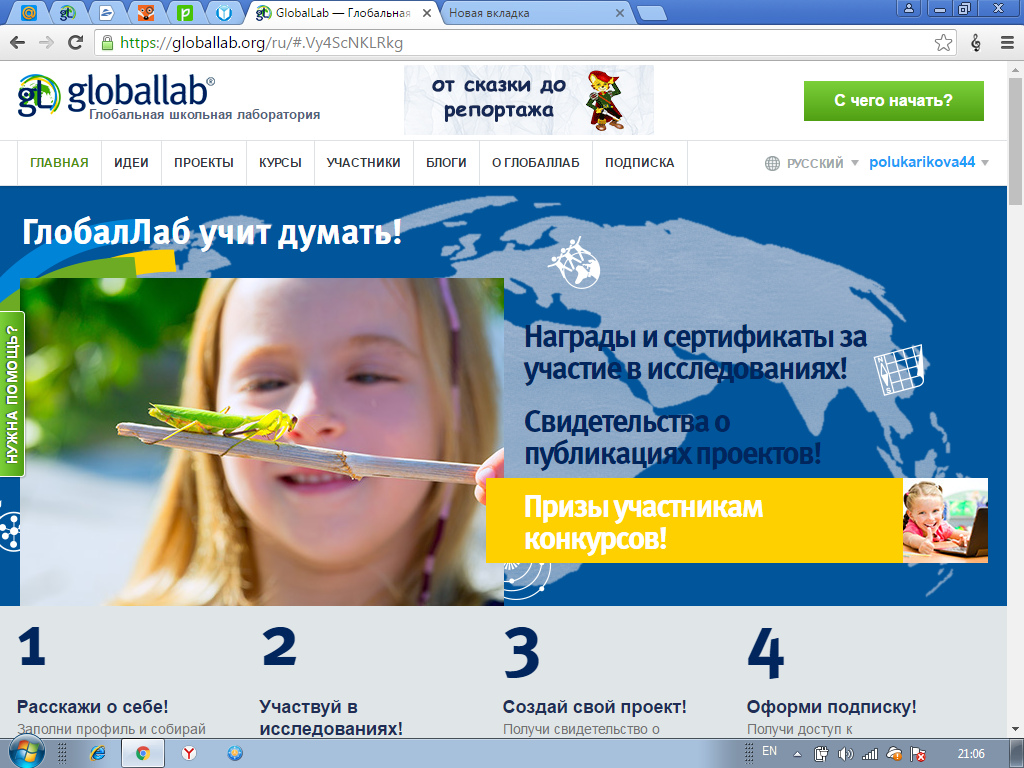 Урок биорисования в PowerPoint
5 класс
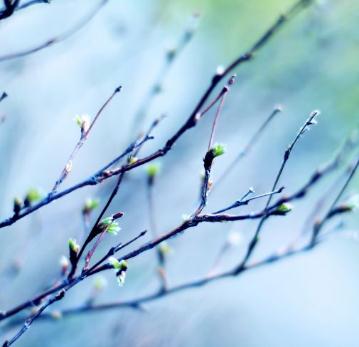 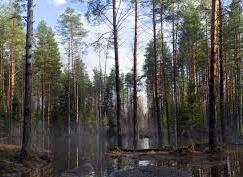 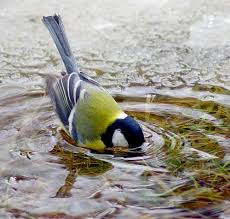 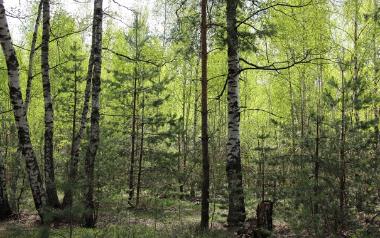 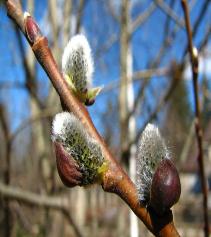 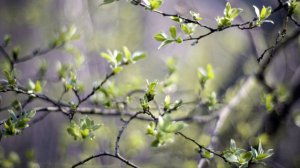 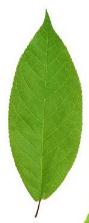 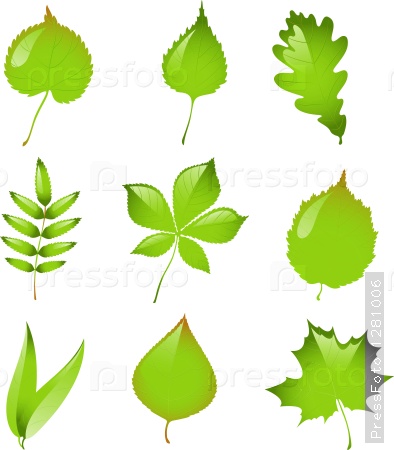 Какие деревья (кустарники) растут в Когалыме?
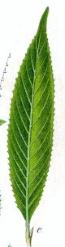 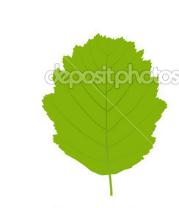 Берёза
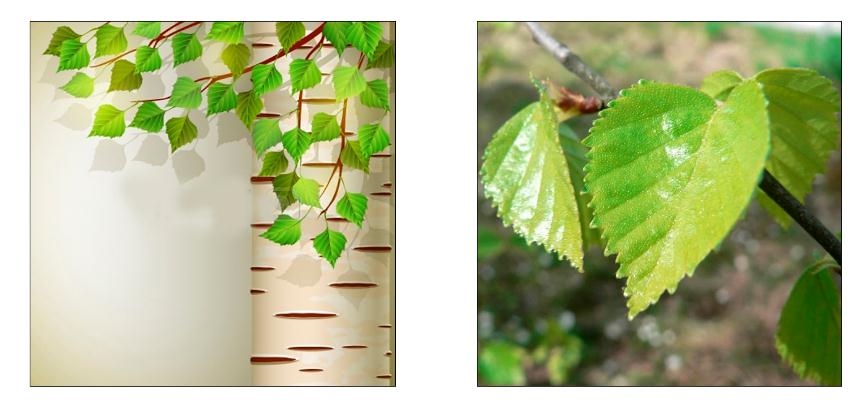 Форма листовой пластики,  цвет и оттенок, расположение прожилок, черешок
Осина
Форма листовой пластики,  цвет и оттенок, расположение прожилок , черешок
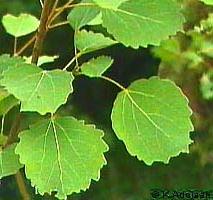 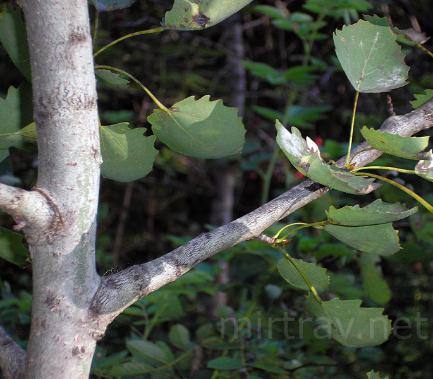 Рябина
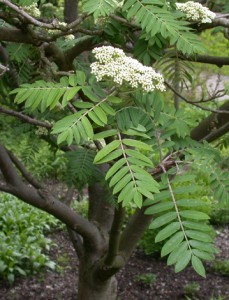 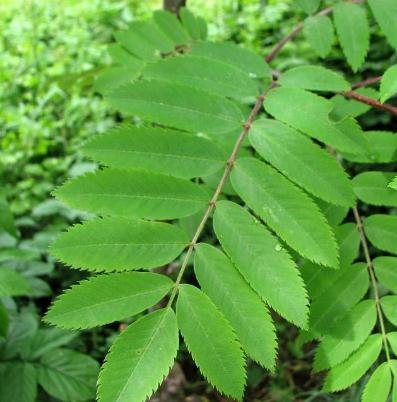 Форма листовой пластики,  цвет и оттенок, расположение прожилок, черешок
Ива
Форма листовой пластики,  цвет и оттенок, расположение прожилок, черешок
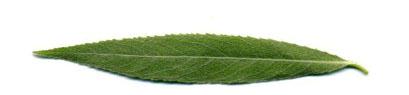 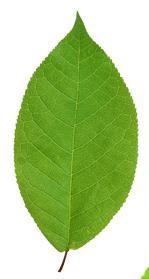 Черёмуха
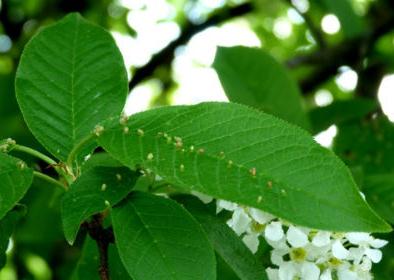 Форма листовой пластики,  цвет и оттенок, расположение прожилок, черешок
Сирень
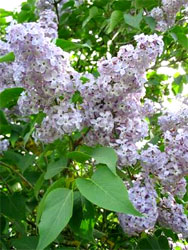 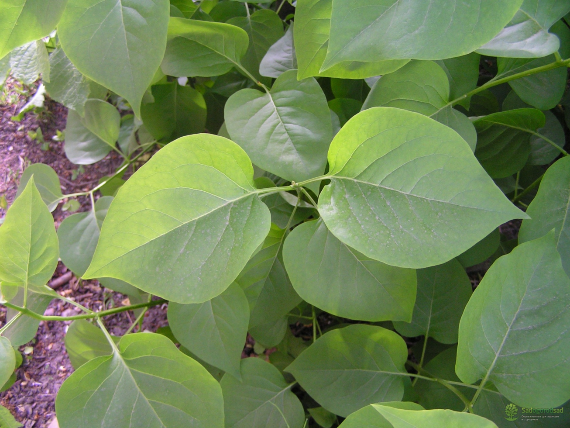 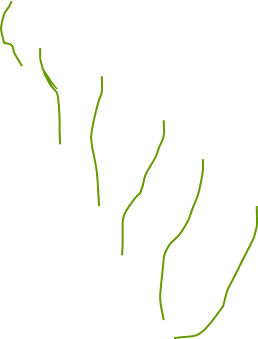 ?
1
3
2
4
5
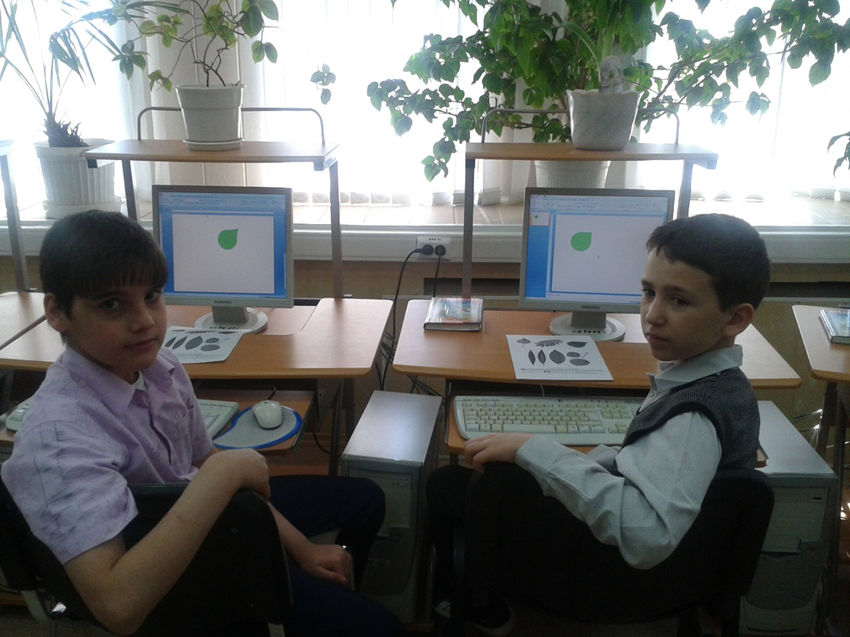 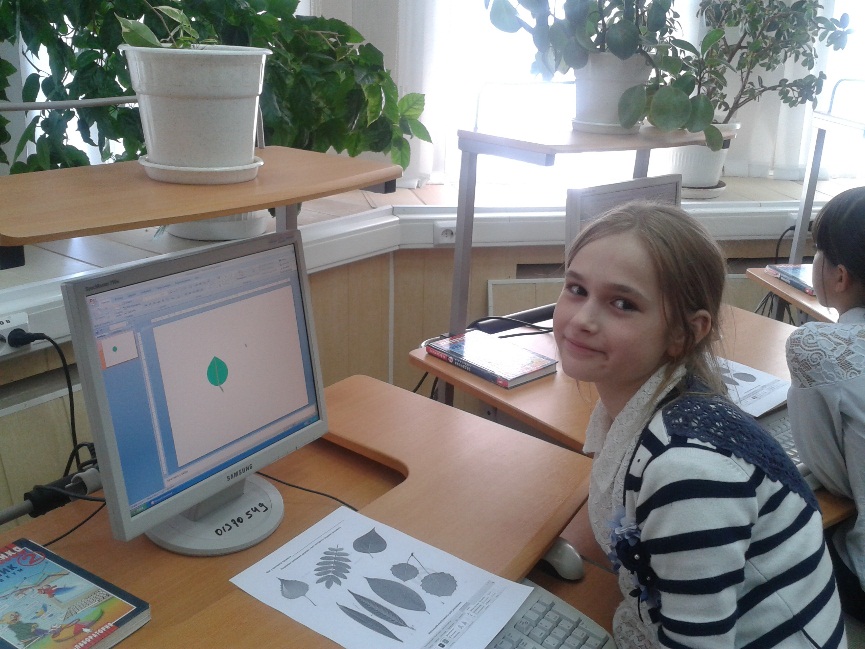 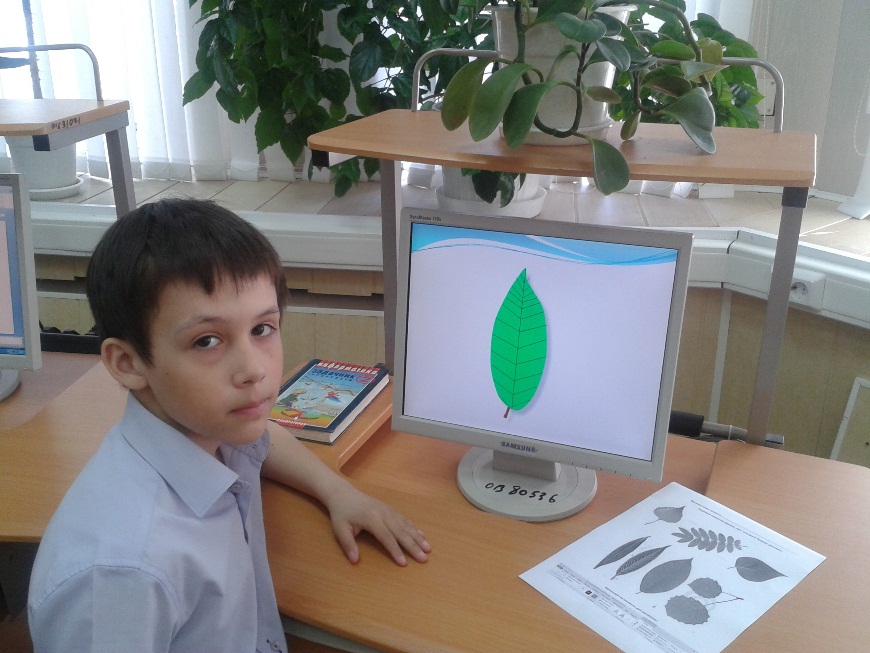 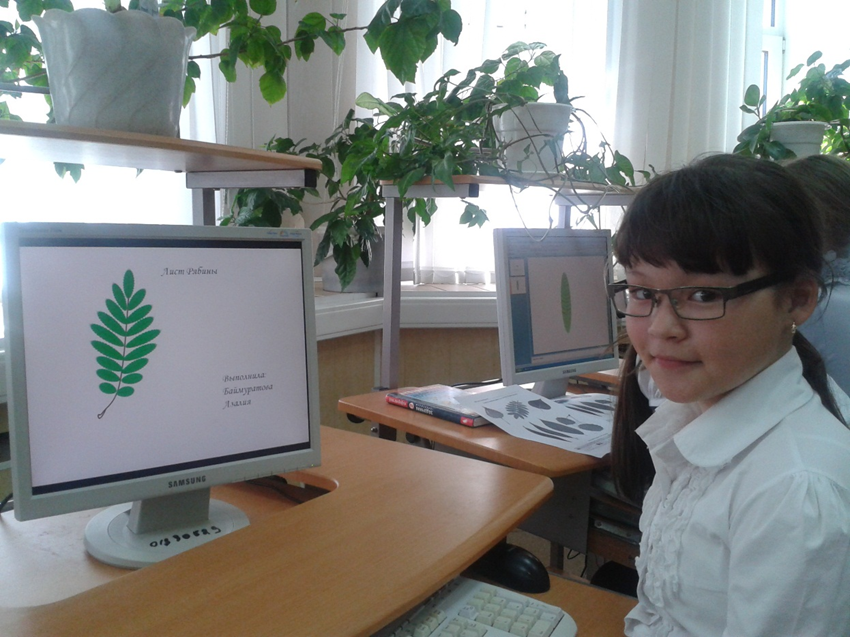